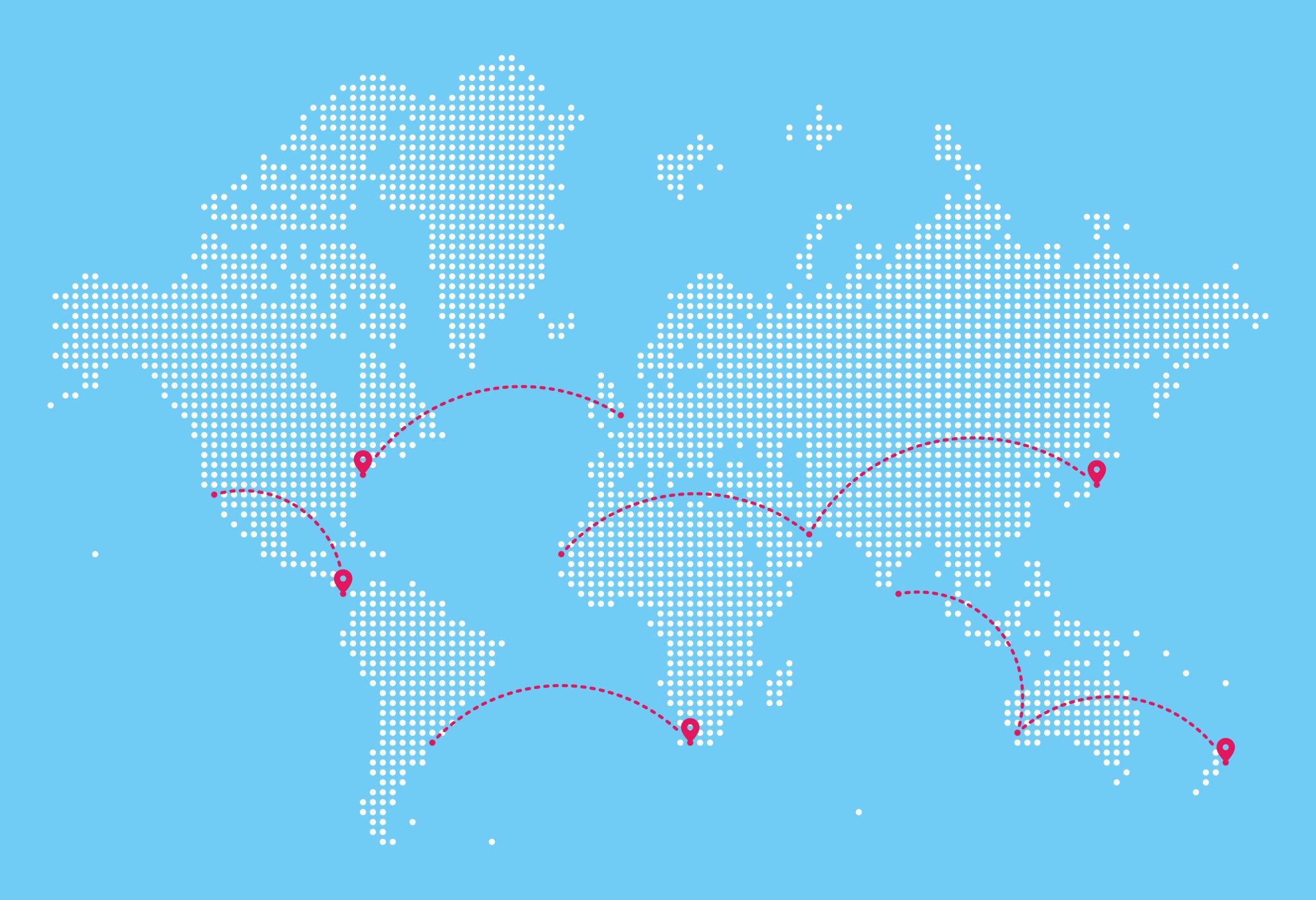 A Geography presentation on _____
By





Image here
Location of ______
Map here and written description of location
A selection of photos to show daily life in ____
Perhaps housing, food, capital city, leisure, sports, families 
Don’t forget to reference the photos
Charts to show the birth rate and death rates of ___________ over time
Comment on what the graphs show.
Chart to show the literacy rate (if possible) of ______
Comment on what it shows and link to child education
Other indexes of development e.g. gender equality / happiness index.
Explain what they show
HDI chart for _____________ over time
Explain what it shows
Hazards in the country….
Earthquakes, volcanoes, landslides, avalanches, drought, pests etc.
How has COVID / war in Ukraine impacted ________ ?
Think about vaccinations, food supplies etc.
Breaking the stereotype.
Example of what many people don’t associate with a country of this level of development
Questions?
References